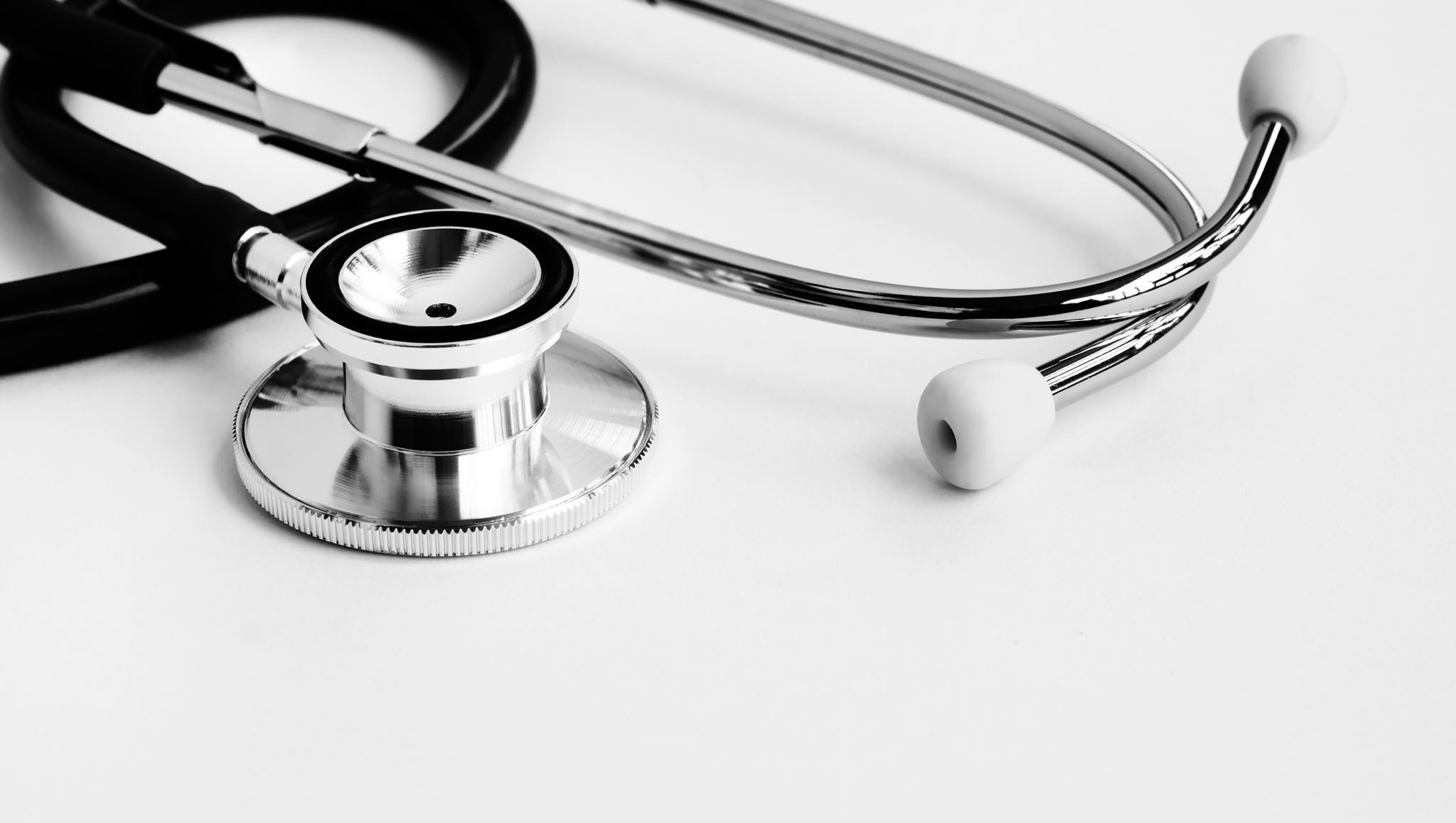 Interested in a health career?
Jan Mould, RN, BSN, MEd
HOSA – FUTURE HEALTH PROFESSIONALS
Plenty to choose from
There are over 300 different professions in healthcare.
[Speaker Notes: That is 1.9 million new jobs in healthcare.  Median wage for practitioner’s and technologist]
Expected growth for Healthcare Careers is 14% between 2018 - 2028
Occupational Outlook Handbook
[Speaker Notes: That is 1.9 million new jobs in healthcare.  Median wage for practitioner’s and technical occupation - $68,190 in May, 2019]
CAREER PATHWAYS
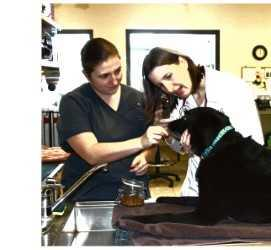 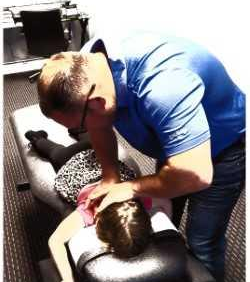 Therapeutic Careers
The goal of the therapeutic services is to change health over time
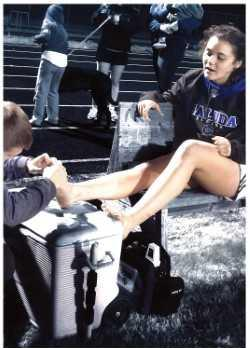 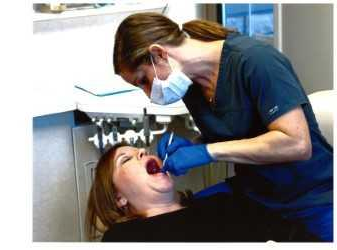 [Speaker Notes: MD, PA, RX, PT RN, Psychologist, Dental, EMT, SW, Speech Pathologist, Vet]
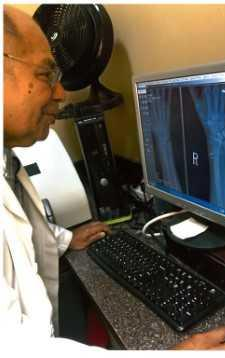 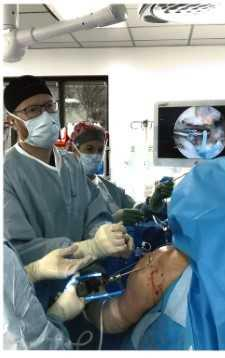 DIAGNOSTIC CAREERS:LOOKING AT THE STATE OF HEALTH AT A GIVEN POINT IN TIME
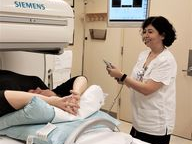 [Speaker Notes: CARDIOVASCULAR TECH, NUCLEAR MEDICINE TECH, RADIOLOGIC TECHNICIAN, AUDIOLOGIST, NUTRITIONIST]
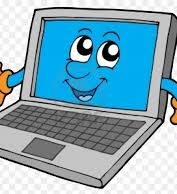 HEALTH INFORMATICS
DOCUMENT!
DOCUMENT!
DOCUMENT!
SUPPORT SERVICES
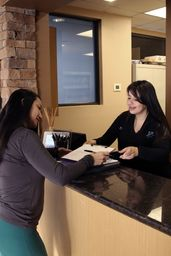 Professions that help provide a therapeutic environment
BIOTECHNOLOGY RESEARCH AND DEVELOPMENT
National Consortium for Health Science Education
Explore the possibilities
Health Career Exploration
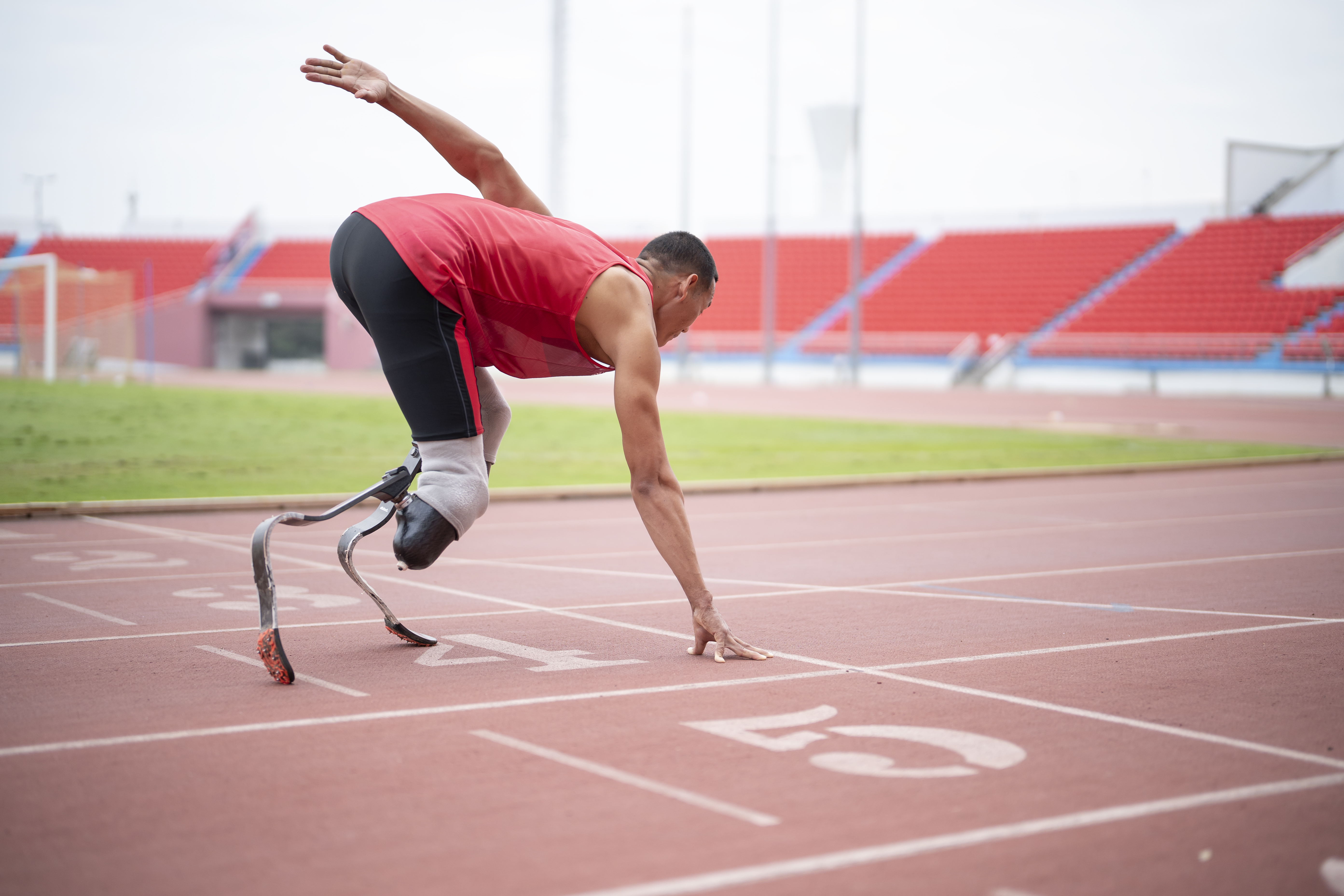 Princeton Edu offers info regarding many health careers
Check out this video found on their site regarding Biomedical Engineering
HOSA CAN HELP
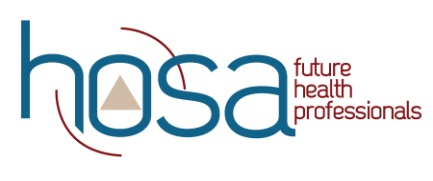 www.hosa.org
Ways to Explore the Over 300 Health Careers
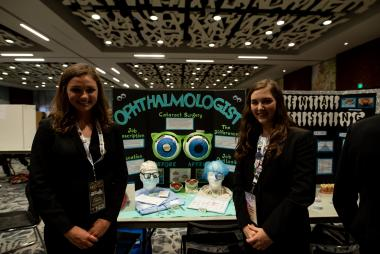 MIDDLE SCHOOL
HEALTH CAREER EXPLORATION
All Divisions
HEALTH CAREER DISPLAY
interested in a Therapeutic Career…
Pharmacy Science may be a good fit PT, SM, NA…..
How about a Diagnostic Career
Clinical Specialty allows you to explore the options!
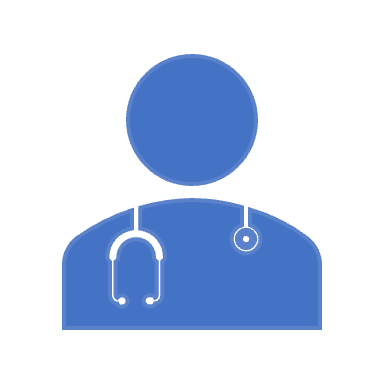 [Speaker Notes: Ultrasound tech, phlebotomist, EKG technician]
Health Informatics
Introduced in the 20 -21 school year
What is Informatics?
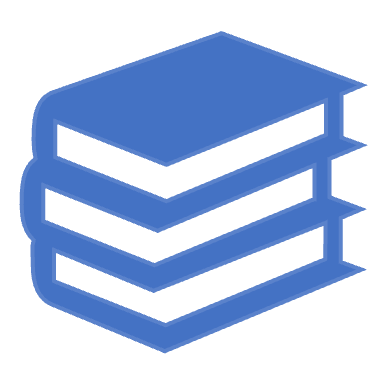 [Speaker Notes: Medical administrative assistant, nurse manager, medical transcriptionist]
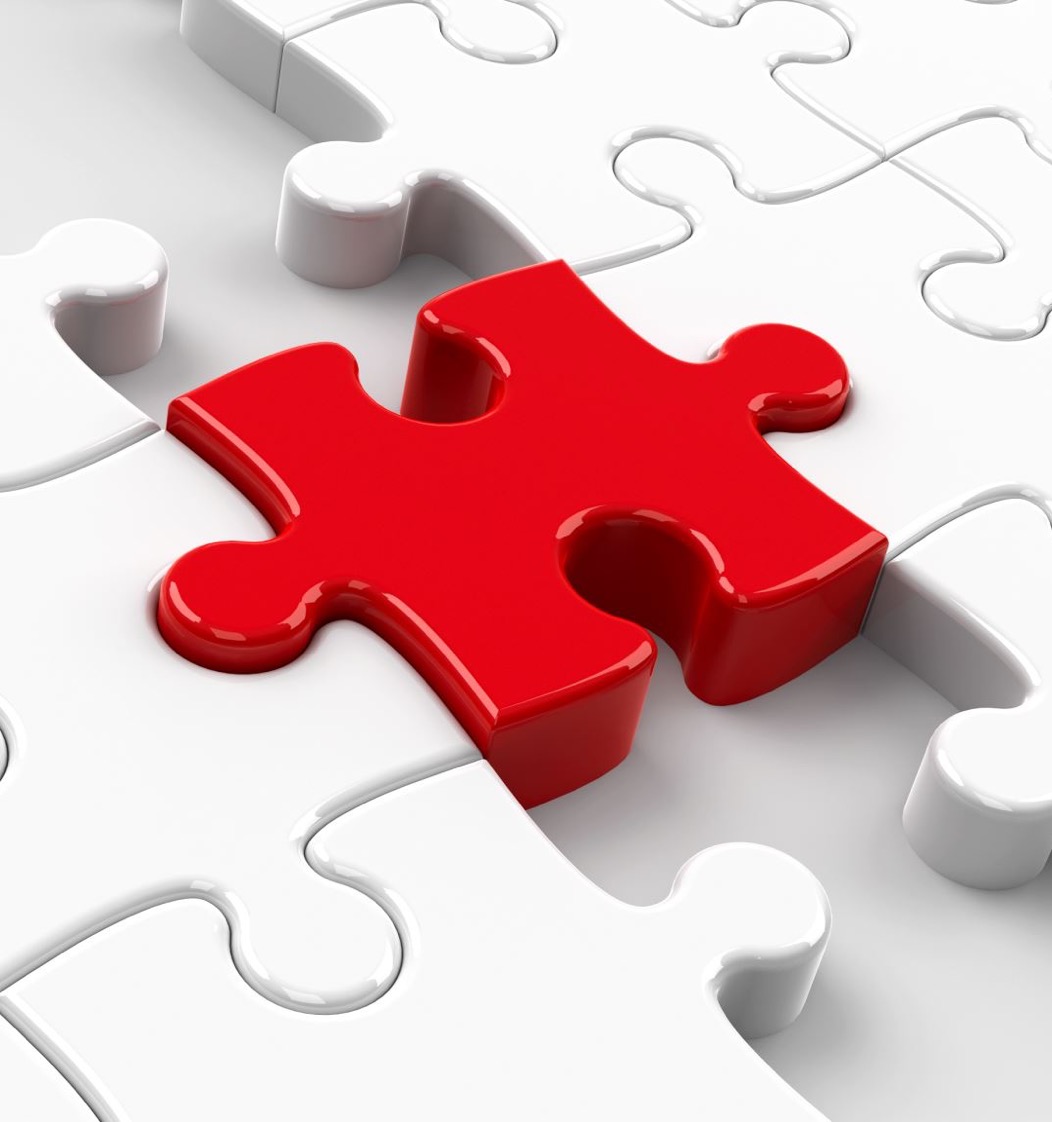 Support Services
Medical Assisting may be a right for you
[Speaker Notes: Medical Librarian, hospital maintenance engineer]
BIOTECHNOLOGY RESEARCH AND DEVELOPMENT
Medical Innovation
Health Career Photography
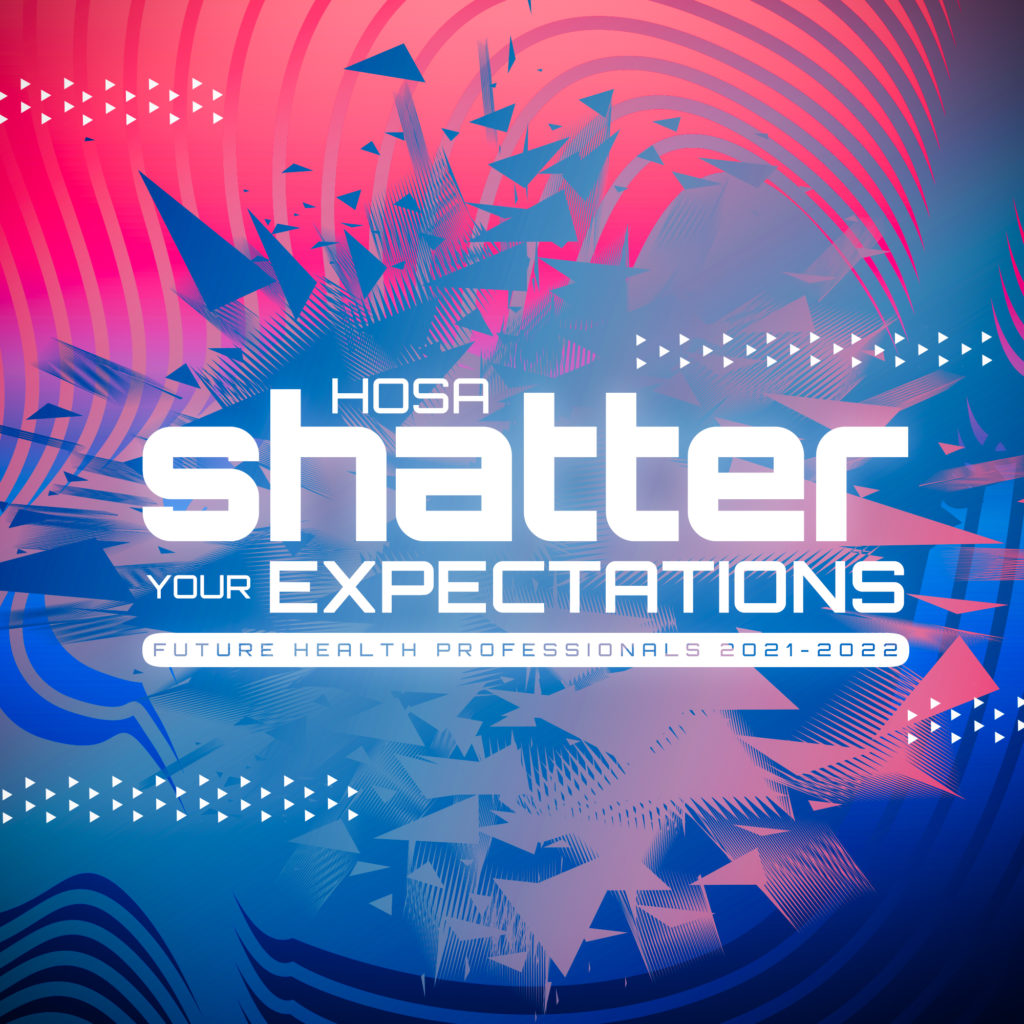 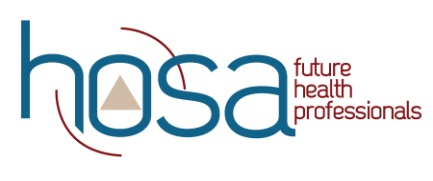